First Dialogue under the UAE Work Programme on Just Transition Pathways 

Just Transition pathways to achieving the goals of the Paris Agreement through NDCs, NAPs and LT-LEDs

 2-3 June 2024

Breakout group 3: Exploring Further Opportunities of International Cooperation for Just Transition 


Camilla Roman
Senior Technical Specialist, Priority Action Programme on Just Transition
International Labour Organization
Supporting just transition in NDCs, NAPs, LT-LEDs
Demand-driven
Context specific
Leveraging and adapting tools, knowledge, exchanges
Case studies on the integration of JT in NDCs, NAPs, LT-LEDs
Mapping and baseline (depth, policy areas, issues and target groups)
Gathering reflections and learnings
Date: Monday / 01 / October / 2019
ILO support on  addressing JT in NDCs
Facilitation of social dialogue and stakeholder engagement
Employment and social impact assessments of climate policies
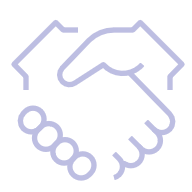 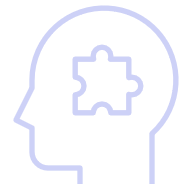 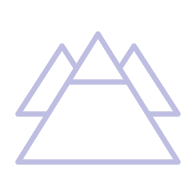 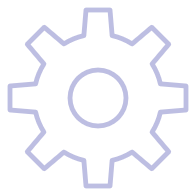 Support for policy development and implementation
Capacity development and international exchanges
ILO’s Guidelines for a Just Transition towards Environmentally Sustainable Economies and Societies for All
Coherent action across policy areas, process, finance
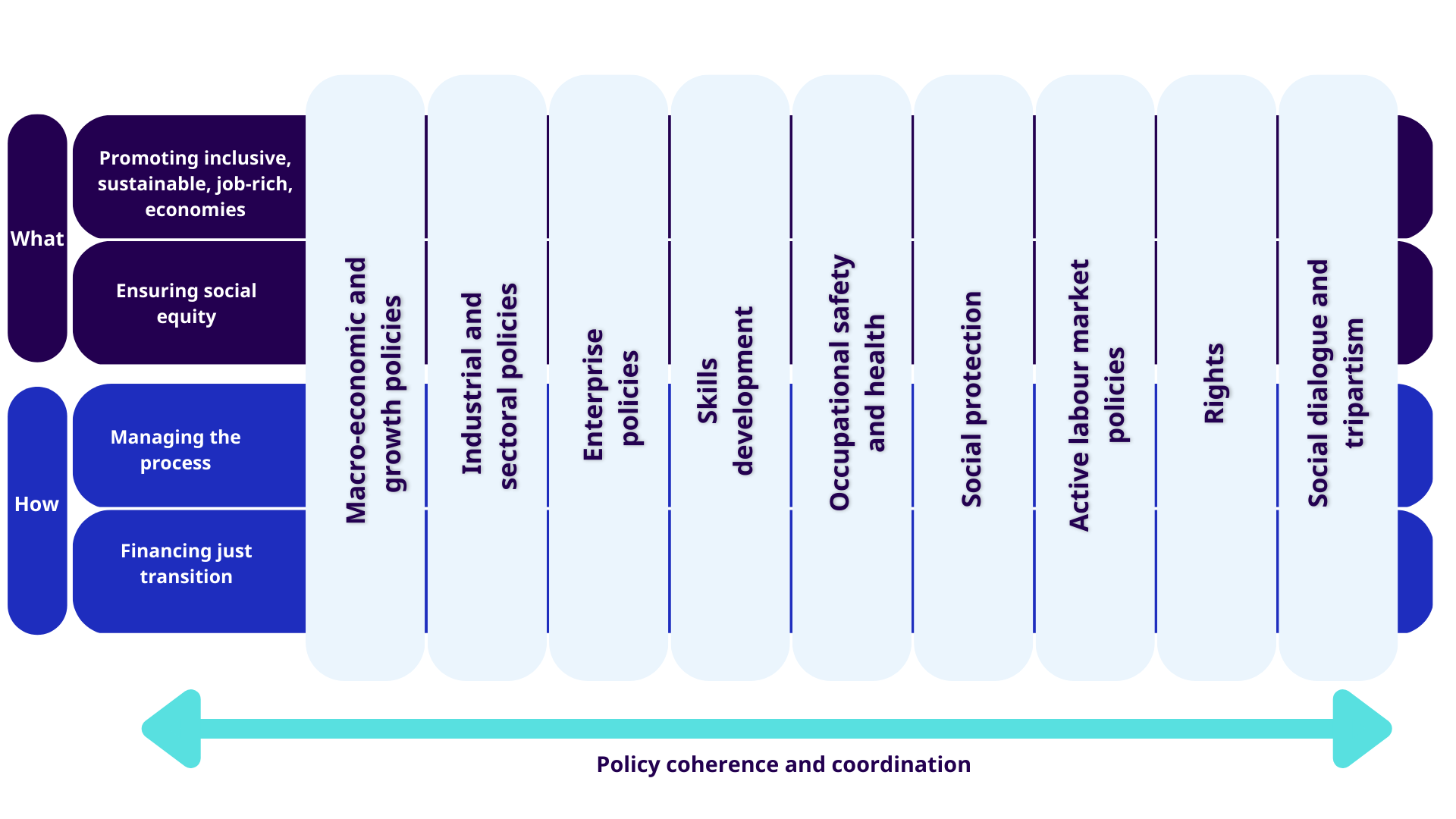 ILO’s Guidelines for a Just Transition towards Environmentally Sustainable Economies and Societies for All & ILC 2023 Resolution
Date: Monday / 01 / October / 2019
How is just transition 
reflected in NDCs/NAPs/
LT-LEDs?
What mechanisms for 
social dialogue and 
arrangements for policy 
coordination are envisaged?
What JT policy areas and 
Issues are present and how 
are they articulated?
Some emerging considerations
Just transition uptake
Addressing positive and negative impacts
Leaving no one behind
Adaptation and mitigation 
Employment considerations and beyond
Sectoral & economy-wide approaches
JT as a cross-cutting issue and in specific measures
Follow up action in climate policies and complementary instruments
Social dialogue and stakeholder engagement
Policy coordination
Inclusion of JT in climate policies and complementary instruments
     - links to financing and engagement with international partners
Implications for international cooperation
Thank you
Advancing social justice, promoting decent work
Date: Monday / 01 / October / 2019
7